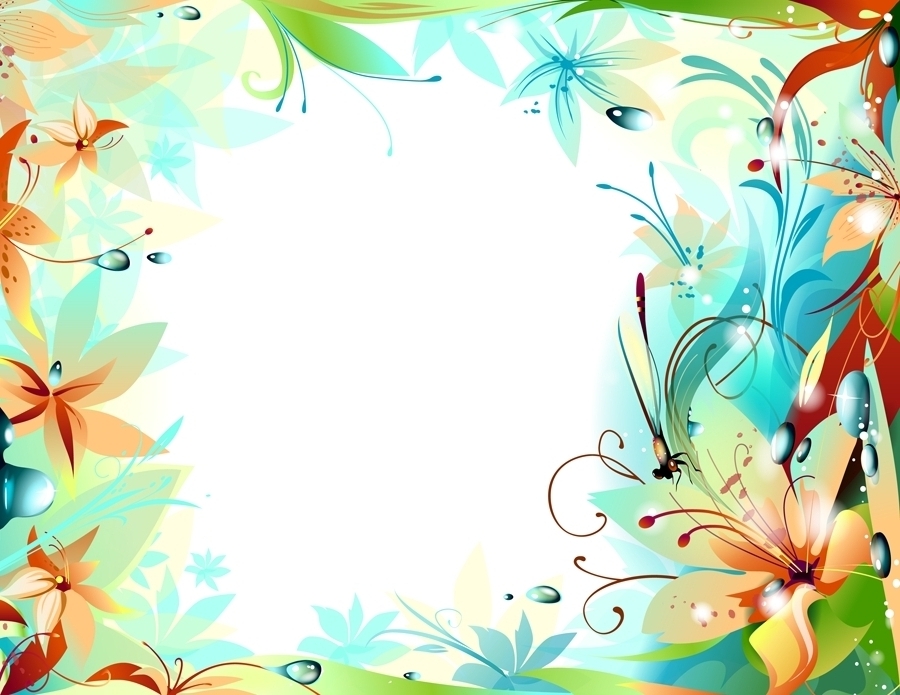 МБОУ ДОД Дом детского творчества
 город Урень Нижегородской области
Поэтапная инструкция изготовления цветка Техника работы с бумагой – модульное оригами
ТО «Мастерим бумажный мир»
Автор-составитель:
 педагог дополнительного образования 
Сак Наталья Александровна

2012 год
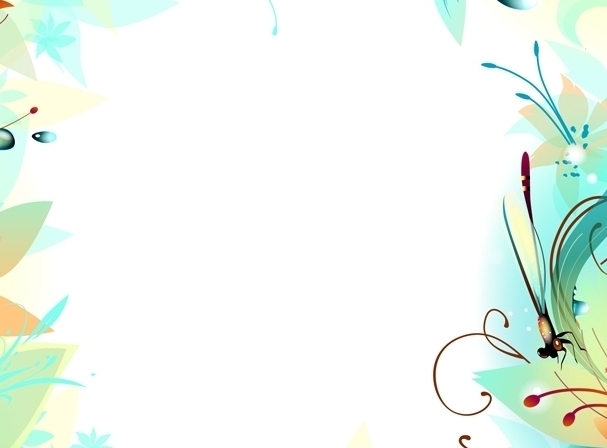 Описание цветка
Цветок состоит из шести лепестков и серединки.
      Для изготовления цветка 
      нужно сделать 602 модуля.
      252 – жёлтого цвета
      345 – розового цвета
          5 – светло розового
              цвета(размером 
              не много больше,
              чем остальные модули
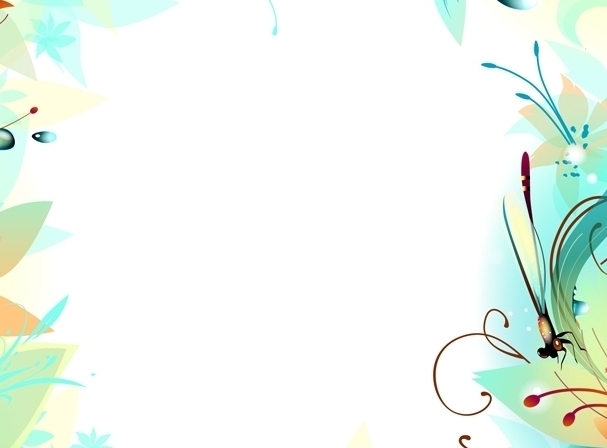 Изготовление модуля
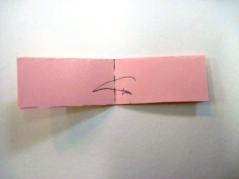 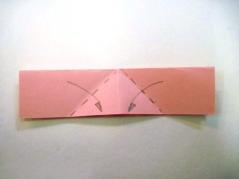 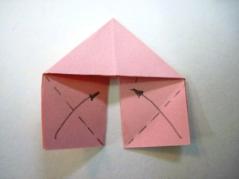 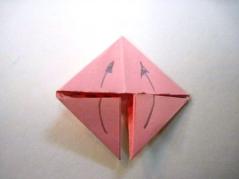 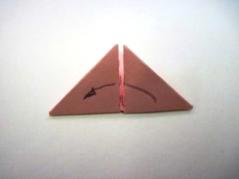 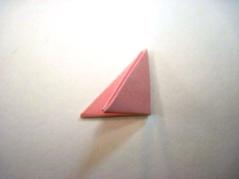 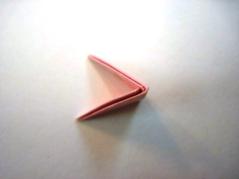 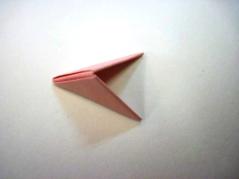 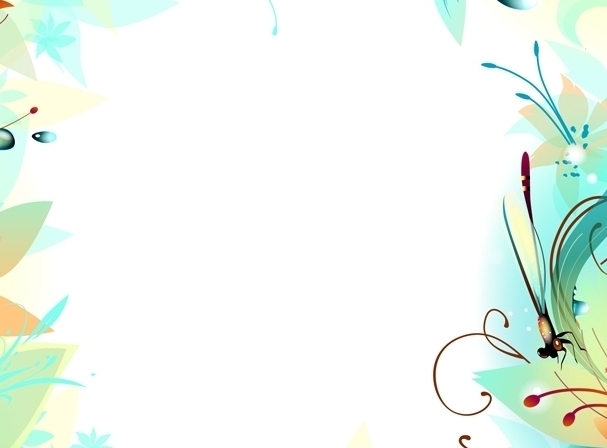 Описание лепестка
Для изготовления лепестка нужно:
42 – жёлтых модуля
57 – розовых модуля
Изготовление лепестка
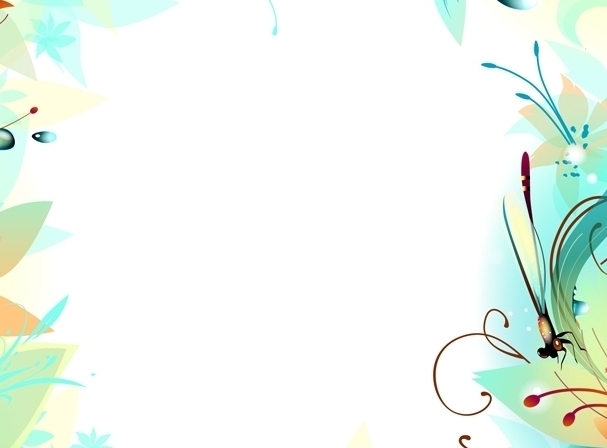 - Ставим модуль жёлтого цвета на короткую сторону и надеваем на углы ещё два модуля также жёлтого цвета (это второй ряд- 2 модуля).
 - На угол надеваем один модуль, дальше на два соседних угла надеваем один модуль, и на последний угол –ежё один модуль
      (это третий ряд, все модули жёлтые)
 - Четвёртый и пятый ряды делаем аналогично. (в четвёртом ряду станет 4 модуля, в пятом- 5, все модули жёлтого цвета).
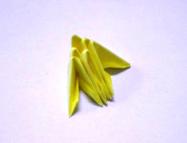 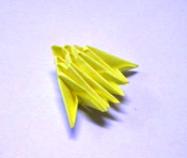 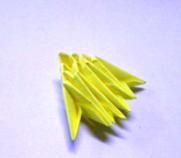 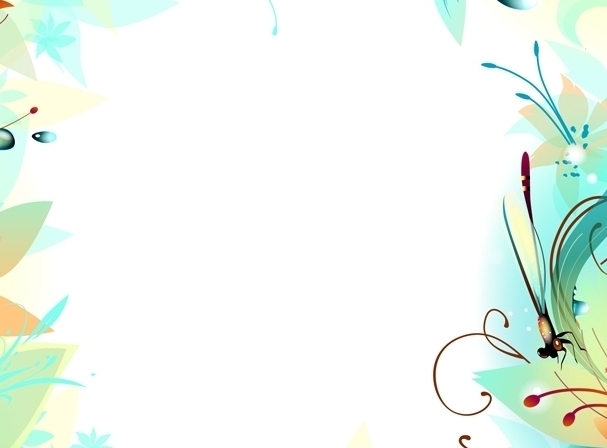 Изготовление лепестка
Пятый ряд - на один угол надеваем жёлтый модуль, дальше на два соседних – розовый, затем жёлтый, снова розовый. И на последний уголок надеваем жёлтый модуль.
     Шестой ряд- жёлтый модуль на один уголок , жёлтый, розовый, розовый, жёлтый ; и последний модуль надеваем жёлтый на последний один уголок.
     Седьмой, восьмой, девятый и десятый ряды делаем аналогично, прибавляя по модулю.
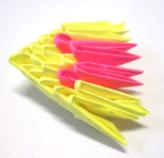 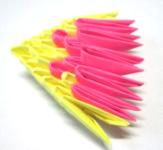 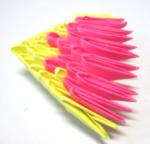 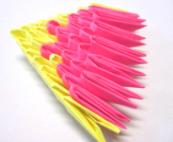 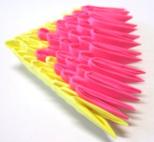 Изготовление лепестка
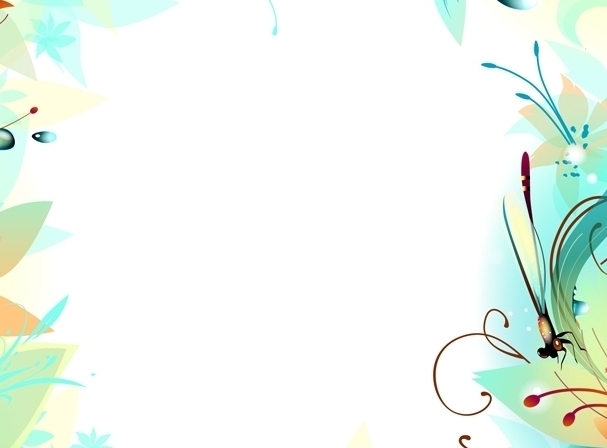 С одиннадцатого ряда начинаем делать убавление, т.е. на первый уголок модуль не надеваем. Дальше жёлтый модуль надеваем на соседние уголки, затем  семь розовых и жёлтый. На крайний уголок так же не надеваем модуль (в ряду получилось девять модулей)
     Все последующие ряды делаем аналогично, постепенно убавляя количество модулей.
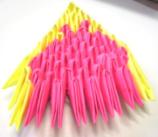 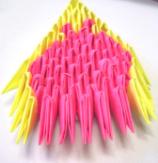 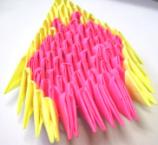 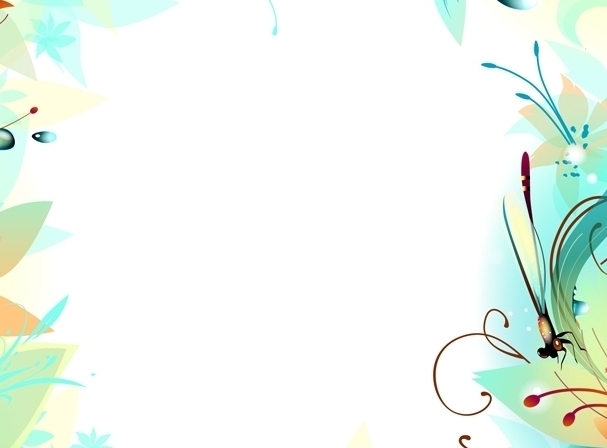 Изготовление лепестка
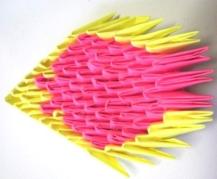 Делаем постепенно убавление  модулей пока в ряду не останется один модуль жёлтого цвета. Лепесток завершён.
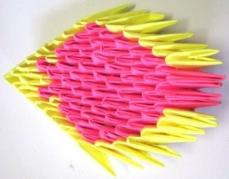 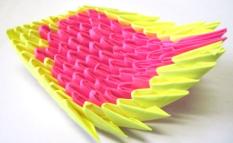 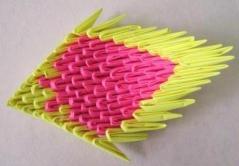 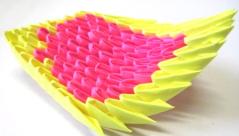 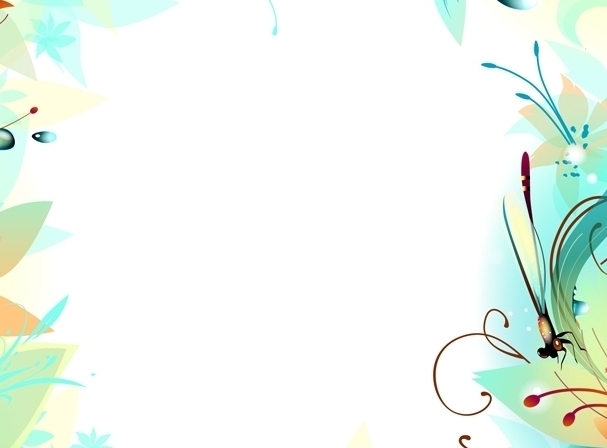 Таких лепестков нужно сделать  шесть штук.
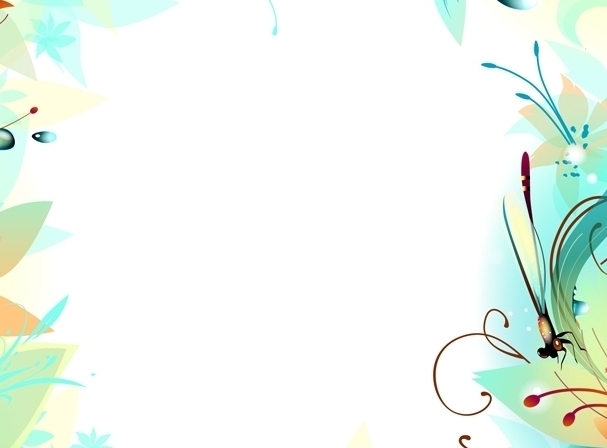 Изготовление середины цветка
Для серединки нам понадобится шесть модулей обычного размера и четыре модуля в два раза меньше.  Склеиваем модули как показано на фото и составляем небольшой цветочек. Внутрь одного цветочка вклеиваем второй цветочек меньшего размера.
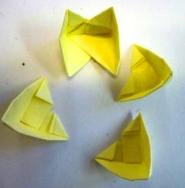 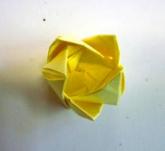 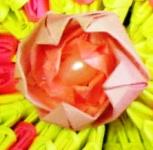 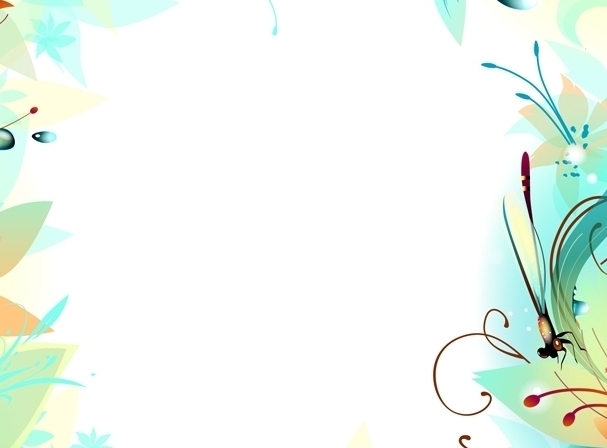 Сборка цветка
На подготовленный фон приклеиваем три лепестка, а на них сверху ещё три  вторым слоем. На верх цветка приклеиваем серединку. Цветок можно украсить бусинкой или пайеткой.
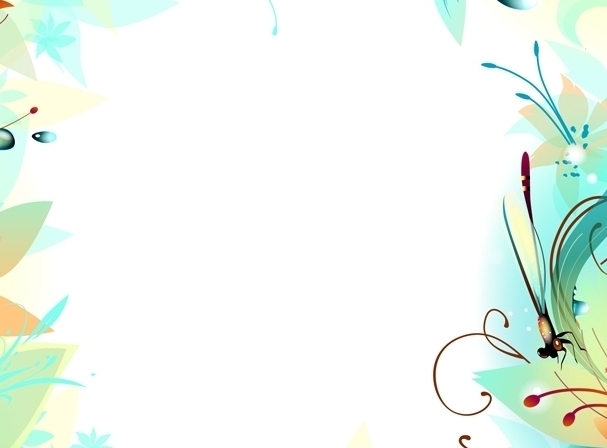 Можно составить композицию, используя такой цветок.
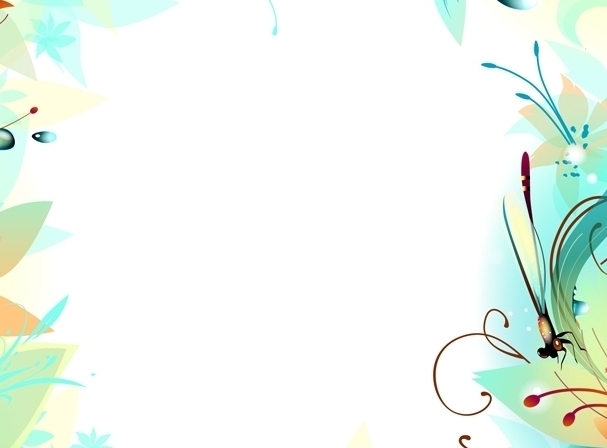 Используемые интернет ресурсы и литература
http://stranamasterov.ru/taxonomy/term/15
. В.В.Гончар «Модульное оригами», Москва, АЙРИС ПРЕСС, 2011г